Предметно-пространственная среда в ДОУ
Консультация
Музыкальные уголки и музыкальные 
инструменты.

Выполнила: музыкальный 
руководитель Гусева М.А.
МДОУ  «Детский сад № 42».
3.11. 2021.
Организация социокультурной мини-среды
Единственным и обязательным условием программы М.Б. Зацепиной «Музыкальное воспитание в детском саду» является организация социокультурной пространственно – предметной мини-среды,  способствующей созданию атмосферы доброжелательности, доверия, взаимного уважения. Только в этих условиях ребёнок может раскрыться, проявить способности в полном объёме, выразить свои интересы, культурные потребности, полноценно творчески развиться.
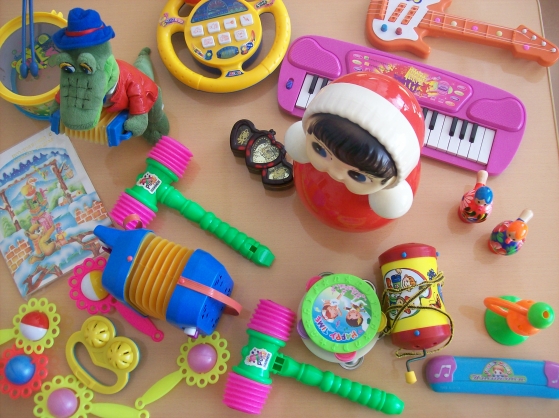 Музыкальные инструменты для детей 2-3 лет.
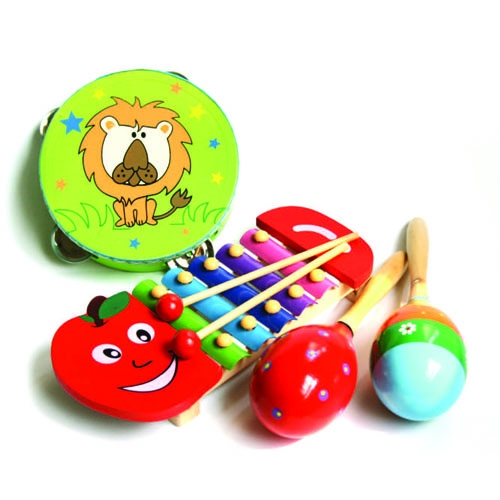 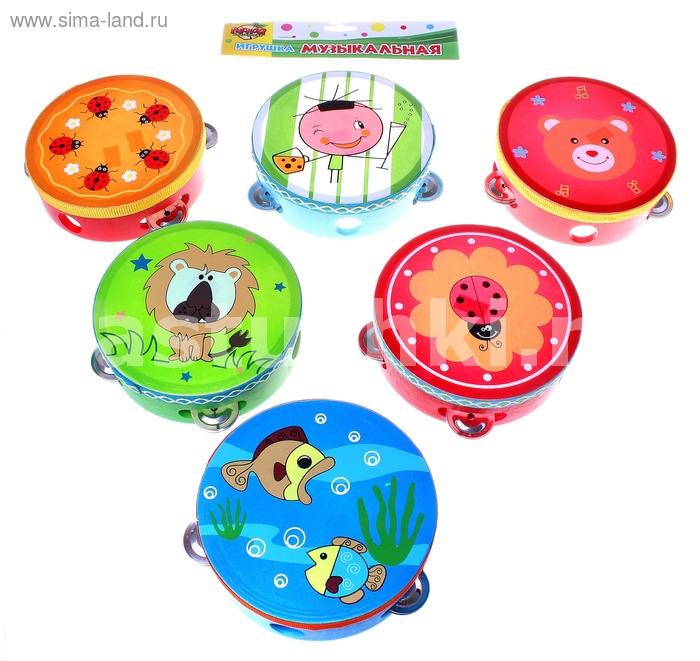 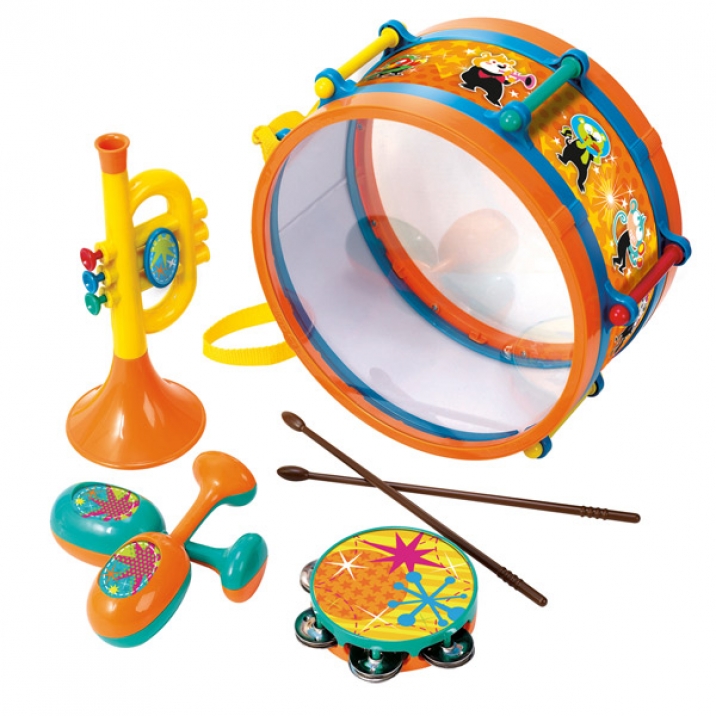 Музыкальные инструменты для детей 3-4 лет.
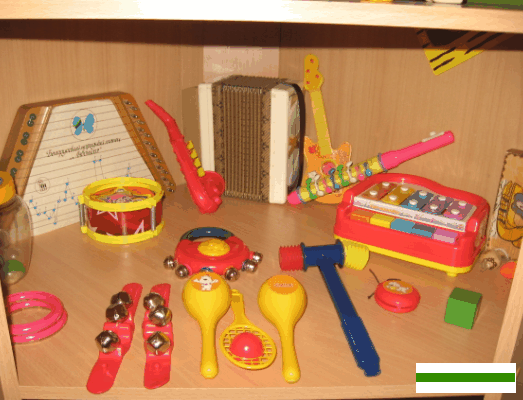 Музыкальный уголок в группе детей 3-4 лет.
Музыкально-театральный уголокдля детей 3-4 лет.
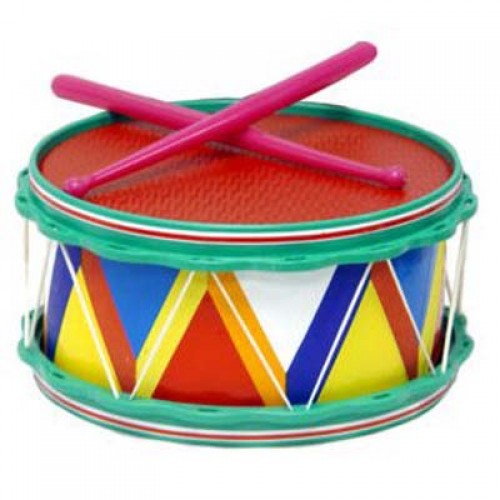 Музыкальные инструменты для детей 4-5 лет.
Музыкальный уголок для детей 4-5 лет.
Музыкальный уголок для детей 5-6 лет.
Музыкальные инструменты для детей 6-7 лет.
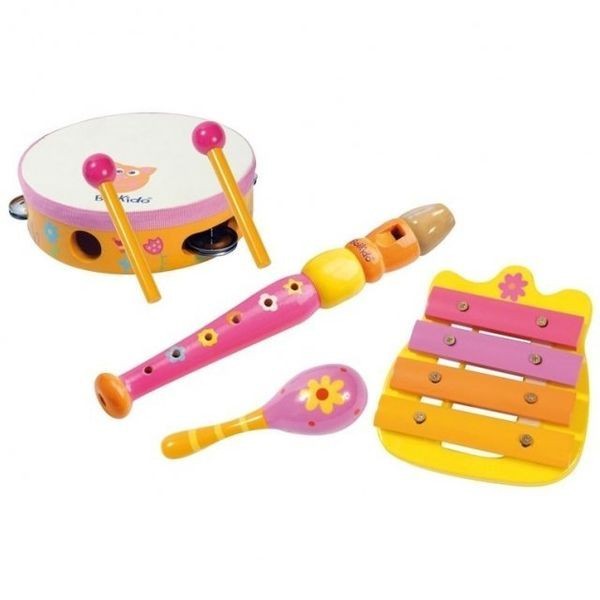 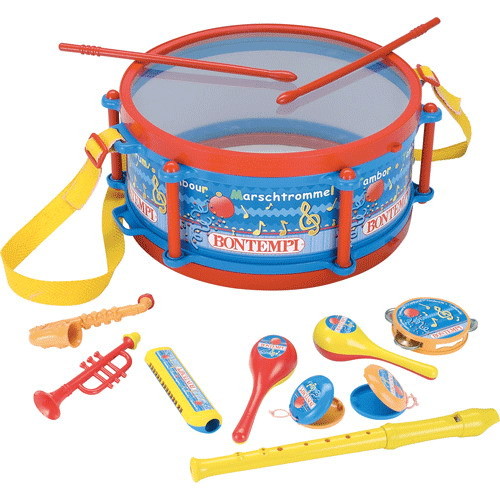 Самодельные музыкальные инструменты для детей 5-7 лет.